OPTIMIZATION ACROSS SBM PROFESSIONAL SCHOOLS PROPOSAL – April 16, 2021
1
Optimization Across SBM Professional Schools Proposal
Co-Chairs:  
Sherilyn Towne, Assistant Dean, Administration and Finance; Lecturer – SON
Janice Rivera-Palmer, VP Coordinator, Health Sciences
Initiative Type:   
Identify intersections and synergies between the SBM professional schools that also align with the University. Explore avenues for engagement and access to financial, human resources, IT, Procurement, and other university resources that allow for a full integration of the professional schools in the University (West Campus) ecosystem. 
Problem Statement:  
The working group identified both the need for an internship/clinical placement software and an accreditation software as opportunities for alignment and improvement for all schools in the University.  Since an accreditation software overlaps in many internship/placement solutions, the group decided to pause on reviewing the accreditation need until other decisions are finalized. 
Opportunity:  
Investigate if there is a need for a new, all-inclusive internship and clinical placement system to streamline operations and improve workflow.  Determine the components of what this program would encompass to meet the needs of the entire University.
2
Current State: Existing Internship and Clinical Placement Programs
The Career Center currently uses Handshake to assist in this process  
Additionally, many schools and departments also utilize a home-grown system or another program as well to help meet the needs of this process
Some schools noted that the centralized process proved helpful in acquiring placements
Unlike the use of Handshake for internships, there is no centralized program/system to assist in Clinical Placement  
In the HSC, there seem to be more vendors—or home-grown systems—utilized within each school to meet the needs of the placement process  
For example, one program is currently using three separate systems that could be consolidated into one
3
What We Learned: Internship/Clinical Placement Survey Results
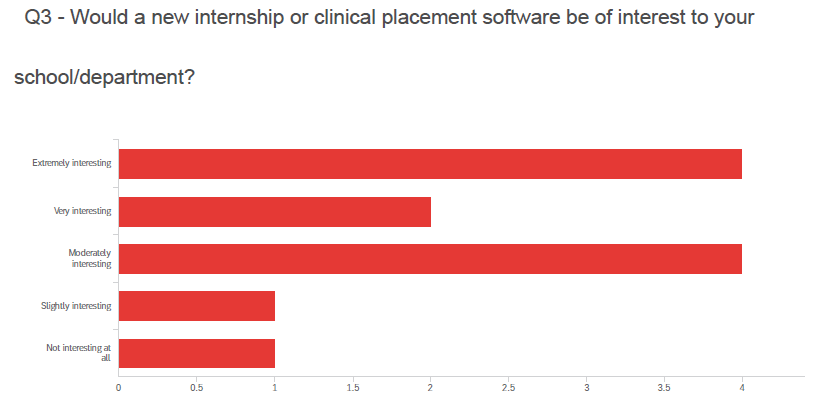 Survey distributed to all Deans, Associate Deans, Assistant Deans, and Directors related to the internship/clinical placement process.

83% of respondents were moderately to extremely interested in finding a new program and streamlining this process.
4
What We Learned (cont.): Accreditation Software Survey Results
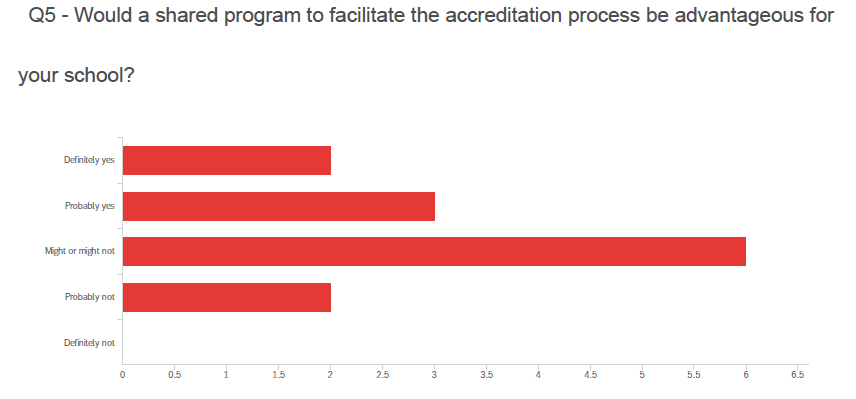 Survey distributed to all Deans, Associate Deans, Assistant Deans, and Directors related to an accreditation software.

*85% of respondents were moderately to extremely interested in finding a program to assist in this process.  
*It is important to mention that this should be considered in determining an internship/placement program, or perhaps purchasing a new program altogether.
5
Recommendation: Internship/Clinical Placement Program
University support for an all-inclusive program that would streamline the internship and clinical placement processes.
The program would consolidate multiple systems or steps
Students are visiting several different programs/websites to accomplish a goal that could be completed using an all-inclusive system
These multiple systems add additional costs to the school and/or the student
It is possible that the ideal solution would require two separate systems—a program specific to internships and another for clinical placements.
Recommend a discovery group be formed to review vendors. This group would ideally consist of experts from each school directly involved in the internship/clinical placement process, as well as members from DoIT who can ensure seamless integration between our current SIS and other systems.
6
Costs/Benefits
Benefits:
Streamlines the process for all schools/departments
University support will assist schools in managing resources, including financial, space, and staff/faculty workload.
Centralizing this process to some extent will be more effective and efficient and uphold a collaborative atmosphere
Cost/Investment
≤ 1 FTE
Purchase of software (initial investment and recurring)
Ease of Implementation 
Would require additional investigation with regards to the capabilities of software programs and the needs of the HSC schools : High complexity
Many programs require a per student fee for part of the services.  Discussion should occur regarding who is to pay for this cost.
7
Implementation Considerations
Further exploration should be considered to moving the HSC clinical placements under the University career center with liaisons from each HSC school.
The following information is available to the steering committee for review if needed or to be given to a possible discovery group:
The committee reviewed other schools to determine their current internship/clinical placement software.  Most schools used their placement software to meet the needs of an accreditation software as well.
The committee started a spreadsheet that lists all the components needed for an ideal internship/clinical placement software.  This would be helpful to start the process but would require additional input from subject matter experts.
8
Additional Reflections
There were additional topics that came up in discussion that would help to align the HSC schools with the University.  We did not continue with these discussions due to both time constraints and the overlap with other working groups but wanted to make mention of them for possible review:
Research Resources – ensuring equal access and opportunities between the HSC schools and the University
HR Processes – ensuring that the HSC schools are following the same procedure in processes such as faculty hiring and APT
9
Questions
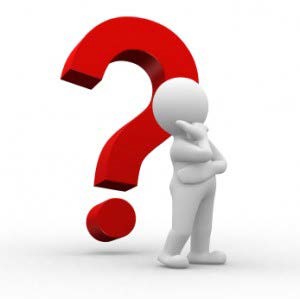 10